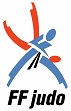 PARA-JUDO 2019-2024
Présentation du projet Para-judo et de performance sportive Paralympique
Le secteur PARAJUDO au sein de la FFJDA
Ce secteur regroupe un projet déjà existant au sein de la fédération, organisé autour de la Commission Nationale Judo et Personnes en Situation de Handicap (CNJPSH), et du nouveau projet Paralympique lié à la délégation PARA-JUDO obtenue le 1er janvier 2017. 

Ce secteur poursuit les objectifs suivants :
DEVELOPPEMENT

Accès à la pratique
Accueil dans les clubs
FORMATION

Formations initiale et continue des enseignants et de l’encadrement technique
SPORTIF

Jeux Paralympiques
Deaflympics
La formation et l’accès à la pratique
La FFJDA mène des actions vers les publics en situation de handicap depuis de nombreuses années. Elle a créé la CNJPSH en 1972, afin de mener sa politique fédérale en direction de ces publics.
Des missions …
Formation des enseignants et de l’encadrement technique à ces publics
Accès à la pratique du Judo-Jujitsu aux PSH
Soutien des actions de promotion et d’animation des clubs et OTD
Offre de pratiques sportives adaptées
…Vers des publics
Handicaps mentaux et psychiques (Délégation FFSA)
Handicap sensoriel Mal entendants et sourds (Délégation FFJDA)
Handicaps physiques et moteurs (Délégation FFJDA)
Handicap sensoriel Mal et non voyants (Délégation FFJDA)
La délégation sportive Para-Judo
La FFJDA a accompagné et encadré, lors des deux dernières Paralympiades, les athlètes de l’équipe de France Handisport, en partenariat avec la Fédération Française Handisport.
La FFJDA est devenue délégataire, le 1er Janvier 2017, du public Para-judo (déficiences sensorielles et motrices).
La délégation Para-judo concerne :
Les handicaps sensoriels
Mal et non voyants
Les Jeux Paralympiques
Objectif
Le public
Mal entendants et sourds
Les Deaflympics
Le public
IMC, amputés….
Les handicaps moteurs
Valoriser le projet sportif, valide et Paralympique, 
au sein de nos structures
S’appuyer sur le projet sportif de la fédération et notamment le PPF :
Les athlètes performants de demain doivent être intégrés ou associés à une structure du PPF

Mettre en place une politique de détection et de formation des jeunes judokas :
Valoriser et prioriser le double projet Olympique et Paralympique, notamment pour les sportifs en structures
Associer les CTF, CTS, Formateurs et clubs de la FFJDA
Développer une communication claire et efficace

Mettre en place un accompagnement spécifique de ces judokas (sportif – scolaire et socio professionnel – médical (Classification – base IBSA)
Détecter les athlètes de demain